الخطوات الإجرائية
 لتصميم الهوايات
إعداد المعلمة المادة / فوزية الصافي
بسم الله الرحمن الرحيم
اليوم /
التاريخ /
عنوان الوحدة /
الحصة /
عنوان الدرس /
اشراقة الصباح
النشيد الوطني
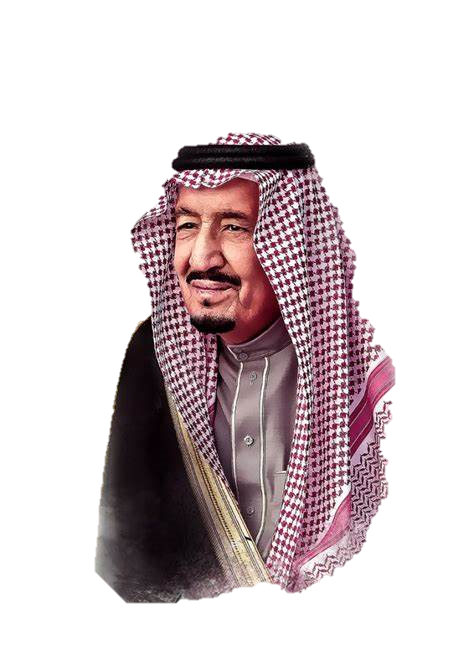 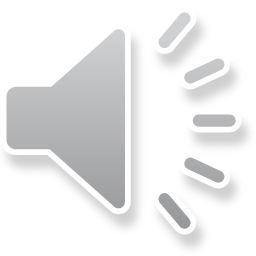 الحضور والغياب
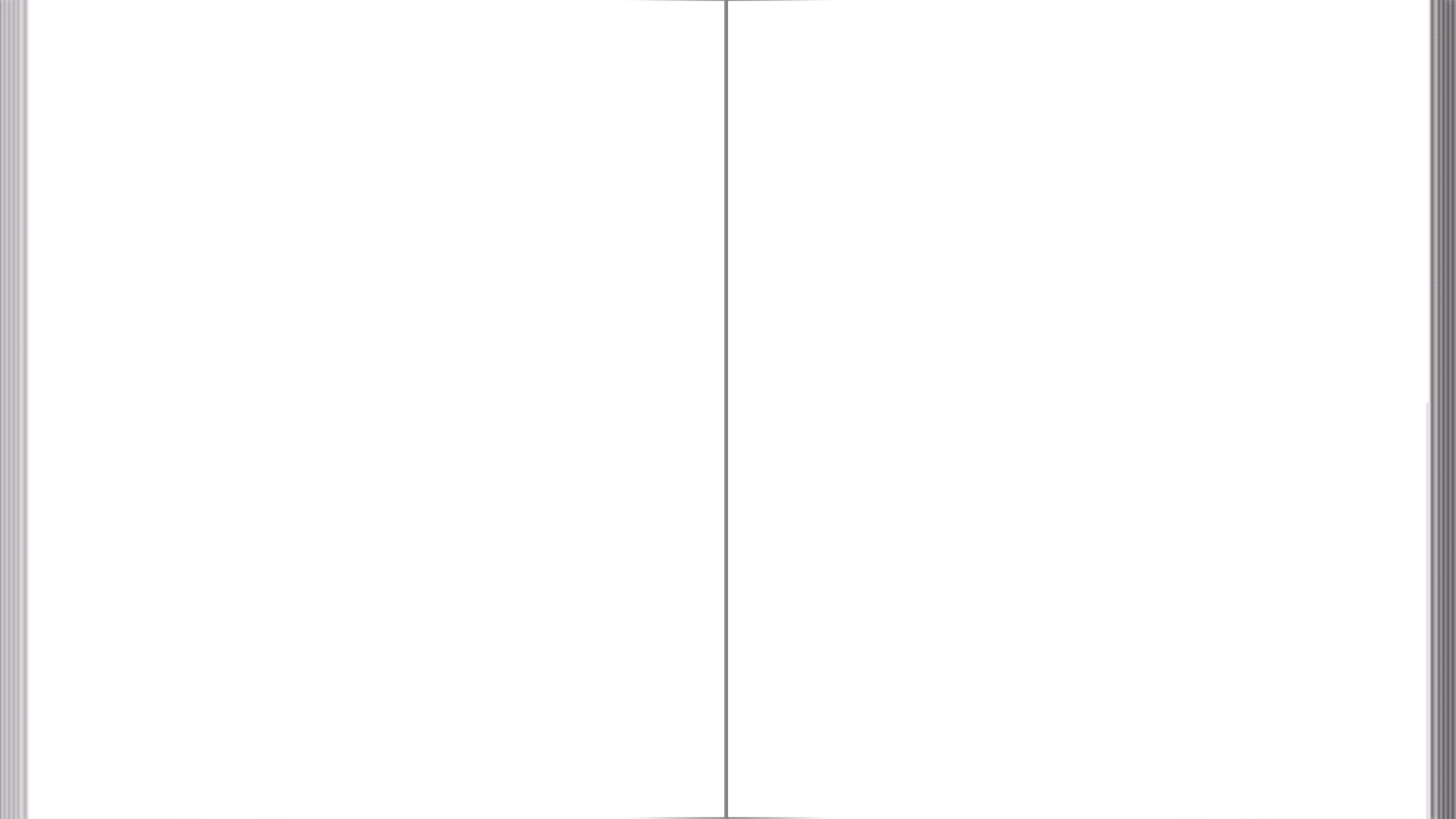 مراجعة الدرس السابق
لعبة الصندوق السحري
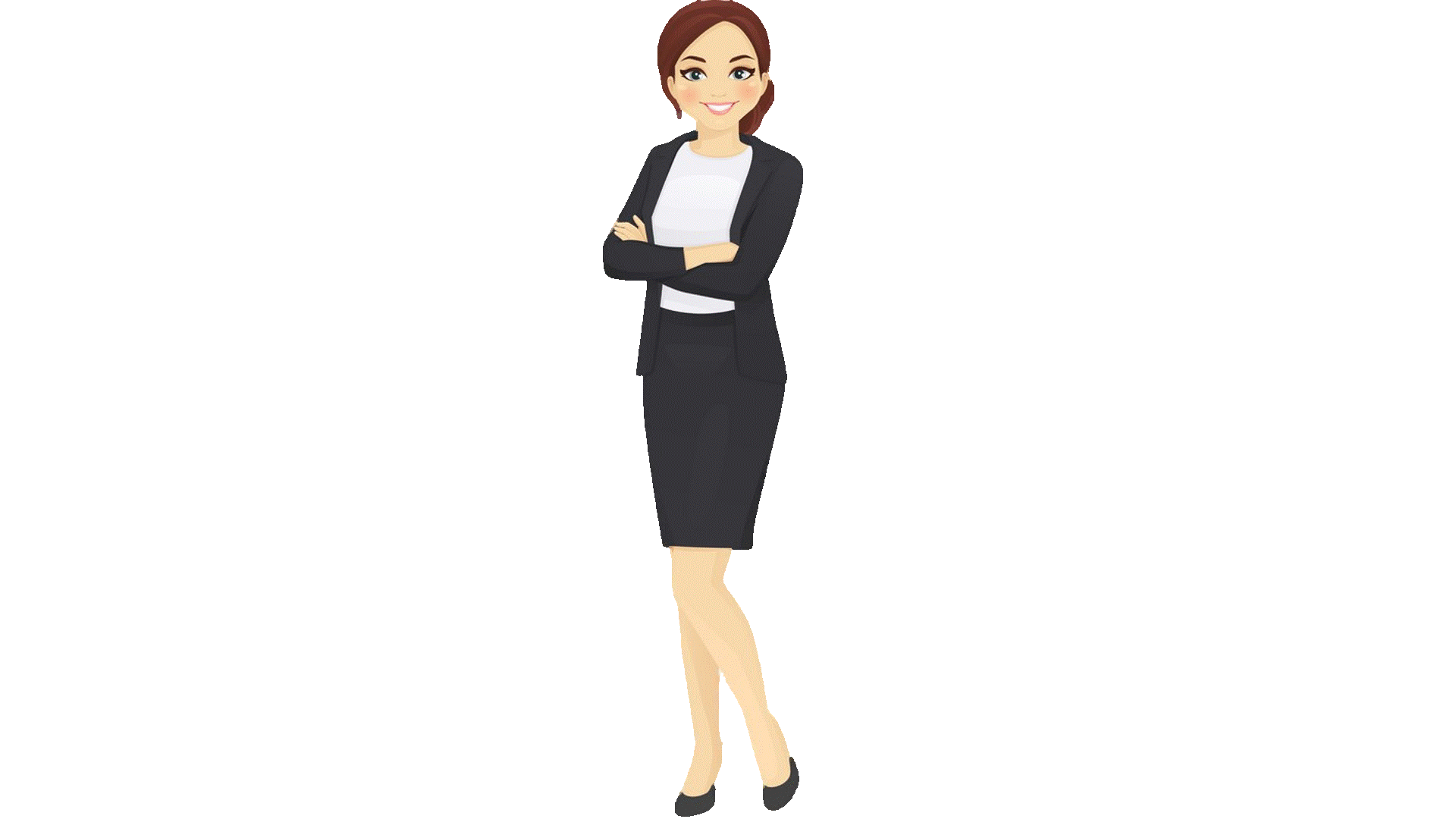 مفهوم الشعار
عددي اثنين من خصائص الشعار ؟
أنواع الشعار .....و ....
[Speaker Notes: يمكن تغيير لون الخلفية من تنسيق الخلفية]
أهداف الموضوع
يتوقع من الطلبة بعد دراسة هذا الموضوع
 أن يكونوا قادرين على:
تطبيق الخطوات الإجرائية لتصميم الهوايات
التعرف على برامج تصميم الهواية البصرية
وطرق توظيفها
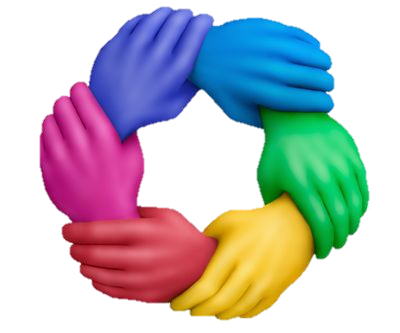 الفصل الثاني: تصميم الهوية
  2-4 : الخطوات الإجرائية 
لتصميم الهويات
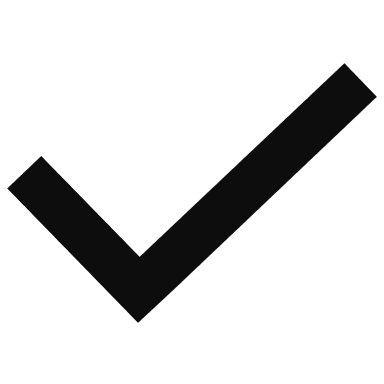 استراتيجية شاهد ودون
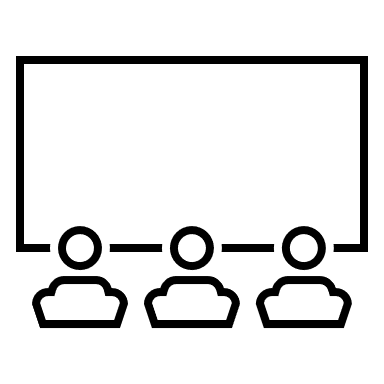 الهدف الأول :أن يكون الطلبة قادرين على تطبيق الخطوات الإجرائية لتصميم الهوايات
استراتيجية المناقشة النشطة
مراحل تصميم الهوية البصرية
قبل الشروع فعلياً في بناء الهوية البصرية ويجب  أن تكون لديك رؤية واضحة عن هوية مشروعك , وتصور كامل عن ماهيته من الإجابة على الأسئلة التالية :
اولاً : من أنت ؟
ما هو قطاع النشاط ؟
الفئة المستهدفة Target audience  : من هم العملاء
أطلق اسماً على مشروعك : من خصائص اسم المشروع أن يكون :
حددي المنتج أو الخدمة المقدمة ومدى مناسبتها لاحتياجات العملاء من هم منافسوك ؟
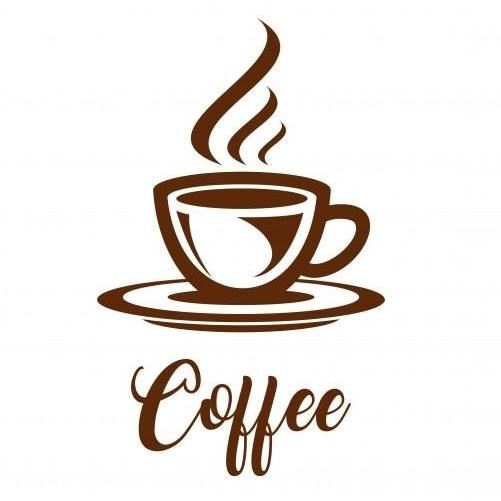 ثانياً : ماذا ؟ لماذا ؟
استراتيجية الهوية التجارية
إلى ماذا يهدف مشروعك ؟
ما هو الدافع الأعمق للهوية التجارية؟
القيم الأساسية للمشروع :Corals
من أين يستمد المشروع قيمته ؟
ما الذي يحفزك لمتابعة العمل؟
مجموعة من المبادئ التوجيهية التي تستمد منها المشروع قيمته لتحقيق هدفه التجاري الأوسع ( الولاء ، الاتساق , الصدق ، الإبداع ، التعليم الملهم ، الصحة ، إلخ )
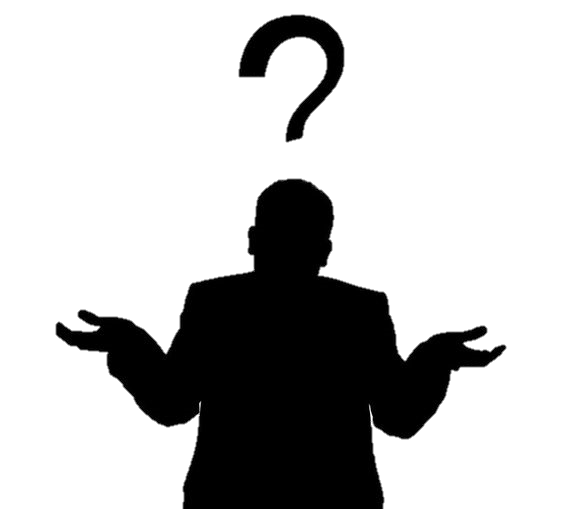 ثالثاً : كيف ؟
كيف تنظر لمستقبل مشروعك ؟
كيف سيتم بيع المنتج أو تقديم الخدمة ؟ وأين ؟
ما هو الأسلوب الذي ستعتمده؟
كيف ستتواصل مع الفئة المستهدفة؟
رابعاً : شكل ومظهر العلامة التجارية :
الهوية البصرية : تتمثل هذه المرحلة في تحديد المفاهيم
الجرافيكية التي تتوافق فكرة المشروع مع الفئة المستهدفة ، ثم يتم
تحديد لوحة الاستلهام وعمل رسومات سريعة لتوليد الأفكار ، كتصور مبدئي لأسلوب التصميم ، ويمكن أن يأخذ أحد التصنيفات
الموضحة في بنائه ، واعتماد التصميم النهائي للشعار وملحقاته
فمثلاً يمكن اتخاذ الشعار رمزاً مباشراً لنوع الخدمة التي تقدمها
المؤسسة مثل تقديم القهوة ، فيكون كوباً ساخناً على أن 
تكون فلسفة الشعار موافقة مع الاستراتيجية .
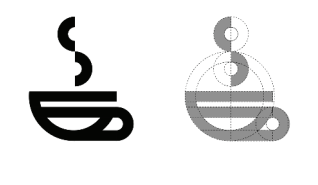 الهدف الثاني
أن يكون الطلبة قادرين على التعرف 
برامج تصميم الهوية البصرية 
وطرق توظيفها .
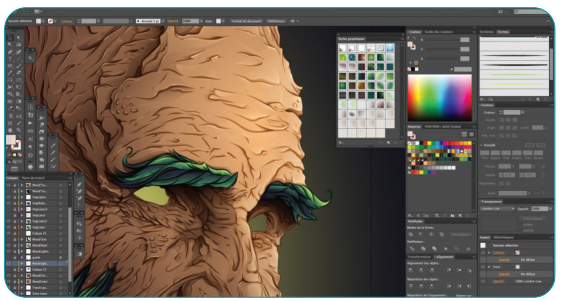 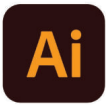 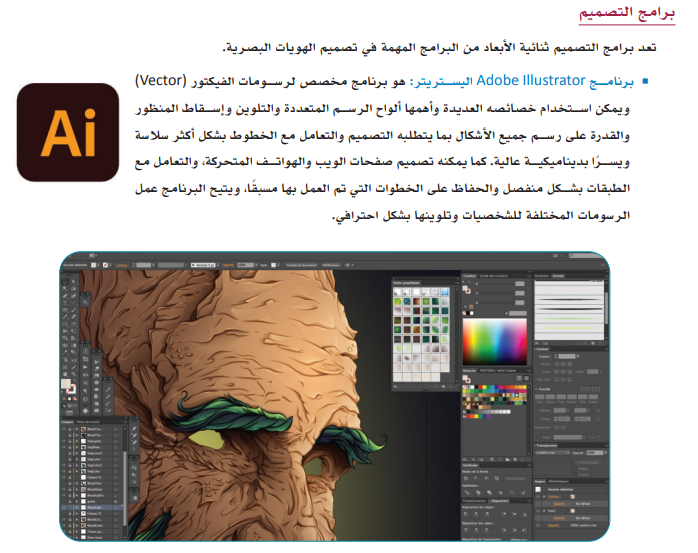 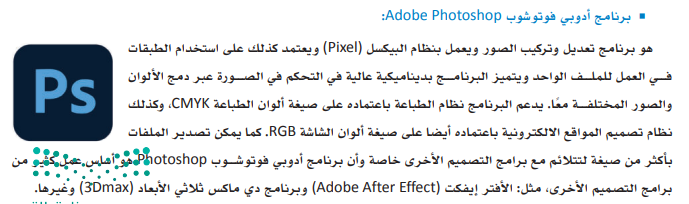 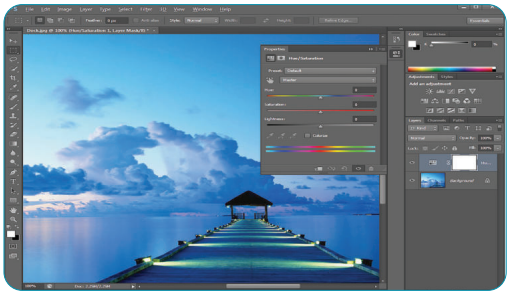 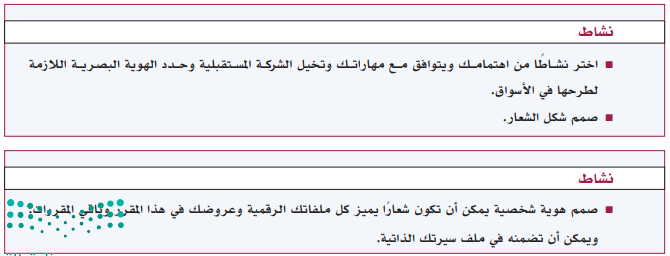 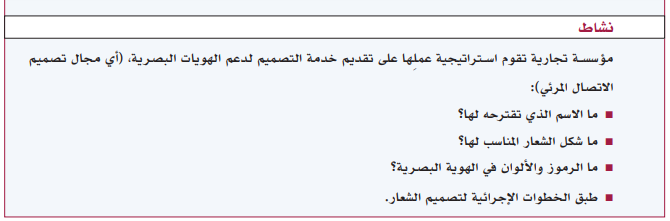 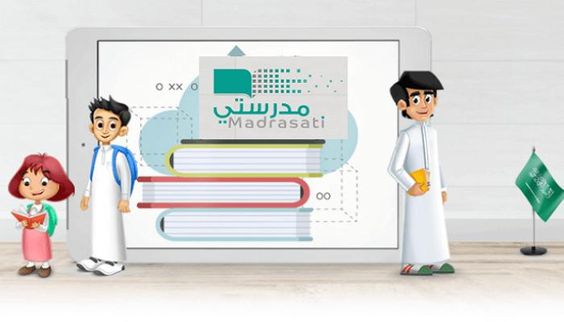 الواجب على منصة مدرستي